Utilisation efficace du ipad
Nouvelles façons de faire une demande d’application Par mozaïk
Organisation d’une flotte de iPad
Nom des iPad
iPad en mode restriction élèves
De quelle façon arrivent-ils dans une école?
À qui s’adresser?
Application En classe
Tutoriel
Guide d’utilisation
Lancez et verrouillez des apps.
Naviguez vers des contenus précis.
Voyez ce qu’ils regardent avec Screen View.
Montrez le travail des élèves sur grand écran.
Verrouillez l’écran.
FonctionS ios
Livres à consulter sur eBook
La collection « La créativité pour tous »
iPad – Guide l’utilisateur
Apps pour apprendre à enseigner avec l’iPad
La collection « Apple Teacher »
Pour bien enseigner 2
Un iPad à l’école
L’iPad en orthopédagogie
Pourquoi une formation sur l'utilisation du iPad?
Une formation pédagogique sur l’utilisation du iPad permet de s’arrêter pour constater les avantages de cette technologie et de réfléchir sur son impact possible en classe, en particulier dans les mains des élèves.
« Des décennies de recherches ont montré que lorsque les enseignants ont accès à des nouvelles technologies, leur instinct est d'utiliser celles-ci en reproduisant leurs pratiques traditionnelles. C'est ce qu'on appelle: l'effet diligence.»
bilan des premières expérimentations des iPad
Retour sur le vidéo
- Qu’est-ce qui vous frappe en premier? 
- Quels seraient les avantages de l’utilisation de la tablette en classe? 
- Croyez-vous qu’il est nécessaire de réfléchir à ses pratiques pédagogiques lorsqu’on introduit ce type d’outil en classe? 
- Si oui, à quoi pensez-vous? 
- Si non, pourquoi?
- Pourquoi une tablette serait plus adaptée qu’un ordinateur en classe? 
- Est-ce que l’ordinateur a toujours sa place dans la classe? 
- Dans quels types d’activités croyez-vous que l’utilisation de la tablette se prête le mieux?
5 questions pour commencer mon expérimentation
Quelle est l’intention pédagogique de mon activité?
Comment puis-je m’approprier la technologie disponible dans mon milieu?
Comment dois-je organiser ma classe afin d’intégrer la technologie?
Comment dois-je introduire la technologie auprès de mes élèves?
Comment installer une progression des apprentissages qui respecte le développement et les besoins des apprenants?
Lien du CAMPUS RECIT (à consulter durant la formation)
S'initier au modèle SAMR
Document à consulter

Suggestion d’ateliers pour les élèves
La recherche, que dit-elle?
Principaux avantages de l’usage de la tablette tactile en contexte scolaire:
1. la motivation serait accrue (voir Kinash, Brand et Mathew, 2012; Sachs et Bull, 2012; Wainwright, 2012);
2. l’accès, l’édition et le partage de l’information seraient facilités (voir Babnik et al. 2013; Fri-Tic, 2012; Hahn et Bussell, 2012; Martin, Berland, Benton et Smith, 2013) ;
3. l’apprentissage et les performances des élèves seraient favorisés (voir Churchill, Fox et King, 2012; Fernández-López, Rodríguez-Fórtiz, Rodríguez-Almendros et Martínez-Segura, 2013; Isabwe, 2012; Lau et Ho, 2012; McKechan et Ellis, 2012; Ostler et Topp, 2013; Rossing, Miller, Cecil et Stamper, 2012) ;
4. les stratégies d’enseignement seraient plus variées (voir Fernández-López et al., 2013) ;
La recherche, que dit-elle?
Principaux avantages de l’usage de la tablette tactile en contexte scolaire:
5. l’apprentissage individualisé serait augmenté (voir McClanahan, Williams, Kennedy et Tate, 2012; Wasniewski, 2013) ;
6. l’expérience de lecture serait bonifiée (voir Fernández-López et al., 2013; Huber, 2012; Sloan, 2012; Zambarbieri et Carniglia, 2012) ;
7. la communication et la collaboration seraient accrues, tant entre les élèves eux-mêmes, qu’entre l’enseignant et les élèves (voir Geist, 2011; Henderson et Yeow, 2012; Hutchison, Beschorner et Schmidt-Crawford, 2012) ;
8. les compétences informatiques seraient améliorées (Huber, 2012; Killilea, 2012) ;
La recherche, que dit-elle?
Principaux avantages de l’usage de la tablette tactile en contexte scolaire:
9. la créativité des élèves serait plus importante (Sullivan, 2013) ;
10. la portabilité et la mobilité de l’outil seraient étendues (voir Henderson et Yeow, 2012; Hill, Nuss, Middendorf, Cervero et Gaines, 2012; Kinash, Brand, Mathew et Kordyban, 2013; Villemonteix et Khaneboubi, 2012; Williams, Wong, Webb et Borbasi, 2011) ;
11. l’évaluation des élèves serait facilitée (Alberta Education, 2012; Isabwe, 2012; McKechan et Ellis, 2012) ;
12. la qualité des supports pédagogiques serait bonifiée (Murray et Olcese, 2011) ;
La recherche, que dit-elle?
Principaux avantages de l’usage de la tablette tactile en contexte scolaire:
13. l’apprentissage de l’écriture serait facilité (Murray et Olcese, 2011) ;
14. l’organisation du travail serait plus efficace (Churchill et al., 2012) ;
15. la présentation des travaux scolaires par les élèves serait embellie (Murphy et Williams, 2011) ;
16. les avantages pour les élèves avec des difficultés d’apprentissage seraient importants (McClanahan et al., 2012).
La recherche, que dit-elle?
Dix principales recommandations issues de la recherche:
1. Formation et réseautage des enseignants.
2. Gestion de classe.
3. Responsabiliser et former les élèves.
4. Amener les élèves à lire des livres avec L’iPad.
5. Utiliser l’iPad pour apprendre à écrire.
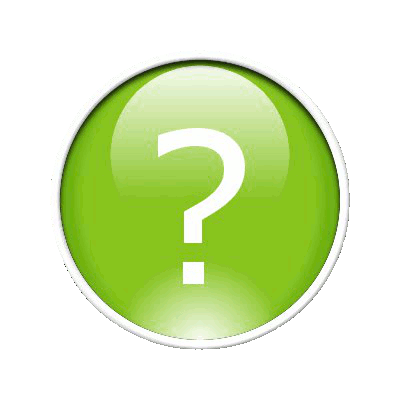 La recherche, que dit-elle?
Dix principales recommandations issues de la recherche:
6. Des manuels scolaires adaptés et accessibles en tout temps.
7. Sensibiliser les parents.
8. Concepteurs d’applications éducatives.
9. Documenter par la recherche.
10. Aux enseignants actuels et futurs.
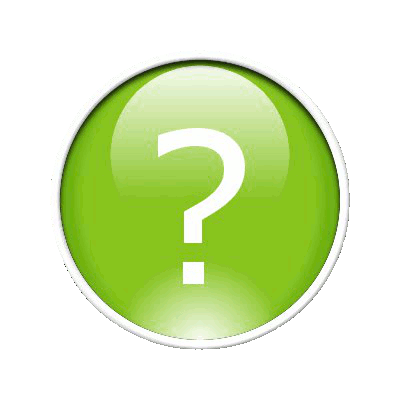 La recherche que dit-elle?
7 principaux défis:
Distraction
Planification
Gestion des travaux
Méconnaissance des ressources
Sous-usage des livres électroniques
L’apprentissage de l’écriture
Nuire à la réussite scolaire
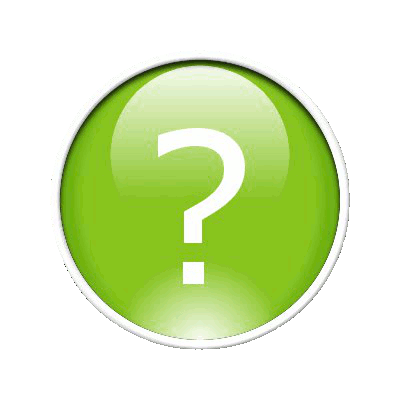 Office 365
OneNote
OneDrive
Office Lens
Les autres: Outlook, Word, Excel, PowerPoint, SharePoint, Teams, etc.
Une tablette n’est pas un ordinateur!
L'utilité d'une tablette est d'être un appareil mobile qui complète l'utilisation d'un ordinateur. Ce n'est pas un ordinateur portable. En fait, n'espérez-pas que le iPad puisse faire comme un ordinateur... et c’est tant mieux. 
Exploitez plutôt les nouvelles opportunités d'apprentissage qu'offre la tablette avec des applications de création plus simples et variées, dont l'accès à la création de productions multimédia simplifiée et à une interface tactile qui rend son utilisation plus intuitive. Des avantages qui se traduisent par davantage de temps consacré au contenu et non pas au contenant.
Une tablette n’est pas un ordinateur!
En effet, la grande majorité des applications sur une tablette sont des versions épurées de leur équivalent sur l’ordinateur. Ainsi, le nombre de caractéristiques est réduit, mais l’utilisateur profite d’un outil plus intuitif et efficace car les fonctions essentielles restent présentes. 
Puisque la grande majorité des tâches à l’école ne nécessitent pas plus que l’essentiel de ce qui est proposé dans les applications, la tablette devient un outil où l’élève se concentre davantage sur le contenu et non sur le contenant.
Ressources pédagogiques
CSMB – Utilisation pédagogique du iPad
Commission scolaire des Rives-du-Saguenay – Catalogue préscolaire
Commission scolaire des Rives-du-Saguenay – Catalogue primaire/secondaire
Applications autisme
L’iPad à l’école : usages, avantages et défis (Karsenti, Fievez)